性別平等CEDAW
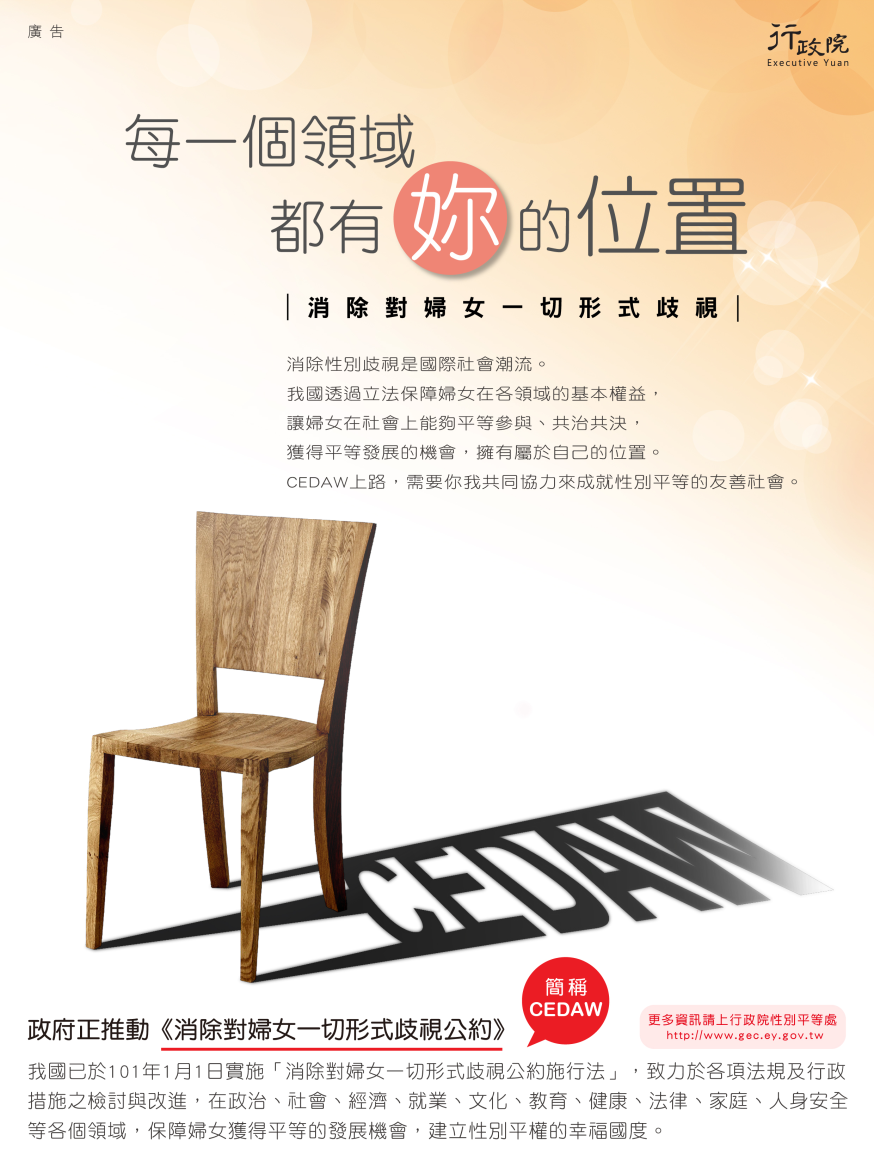 性別主流化
起源
1979年聯合國大會通過「消除一切對婦女形式歧視公約」（以下簡稱CEDAW），並在1981年正式生效，其內容闡明男女平等享有一切經濟、社會、文化、公民和政治權利，締約國應採取立法及一切適當措施，消除對婦女之歧視，確保男女在教育、就業、保健、家庭、政治、法律、社會、經濟等各方面享有平等權利。此一公約可稱之為「婦女人權法典」，開放給所有國家(state)簽署加入，不限於聯合國會員國，全世界已有187個國家簽署加入。
CEDAW之我國
CEDAW內容詳列各項性別平等權利，包含參與政治及公共事務權、參與國際組織權、國籍權、教育權、就業權、農村婦女權、健康權、社會及經濟權、法律權、婚姻及家庭權等
鑑於保障婦女權益已成國際人權主流價值，我國為提升我國之性別人權標準，落實性別平等，行政院爰於2006年7月8日函送公約由立法院審議，經立法院於2007年1月5日議決，2月9日 總統批准並頒發加入書。為明定CEDAW具國內法效力，行政院於2010年5月18日函送「消除一切對婦女形式歧視公約施行法」草案，經立法院2011年5月20日三讀通過，總統6月8日公布，自2012年1月1日起施行。
消除對婦女一切形式歧視公約施行法，要求各級政府機關必需採取立法或行政措施，消除性別歧視，並積極促進性別平等各級政府行使職權，應符合公約有關性別人權保障之規定，並應籌劃、推動及執行公約規定事項。同時需依照CEDAW規定，每4年提出我國消除對婦女歧視國家報告，並邀請相關學者專家及民間團體代表審閱；各級政府機關執行公約所保障各項性別人權規定所需之經費，應依財政狀況，優先編列；另各級政府機關應於施行法施行3年內完成法令之制定、修正或廢止，及行政措施之改進，以符合CEDAW規定。
CEDAW於國內生效是我國推動性別平等的重要里程碑，促使我國性別人權狀況與國際接軌，兩性權益均獲得平等保障，性別歧視逐步消除。
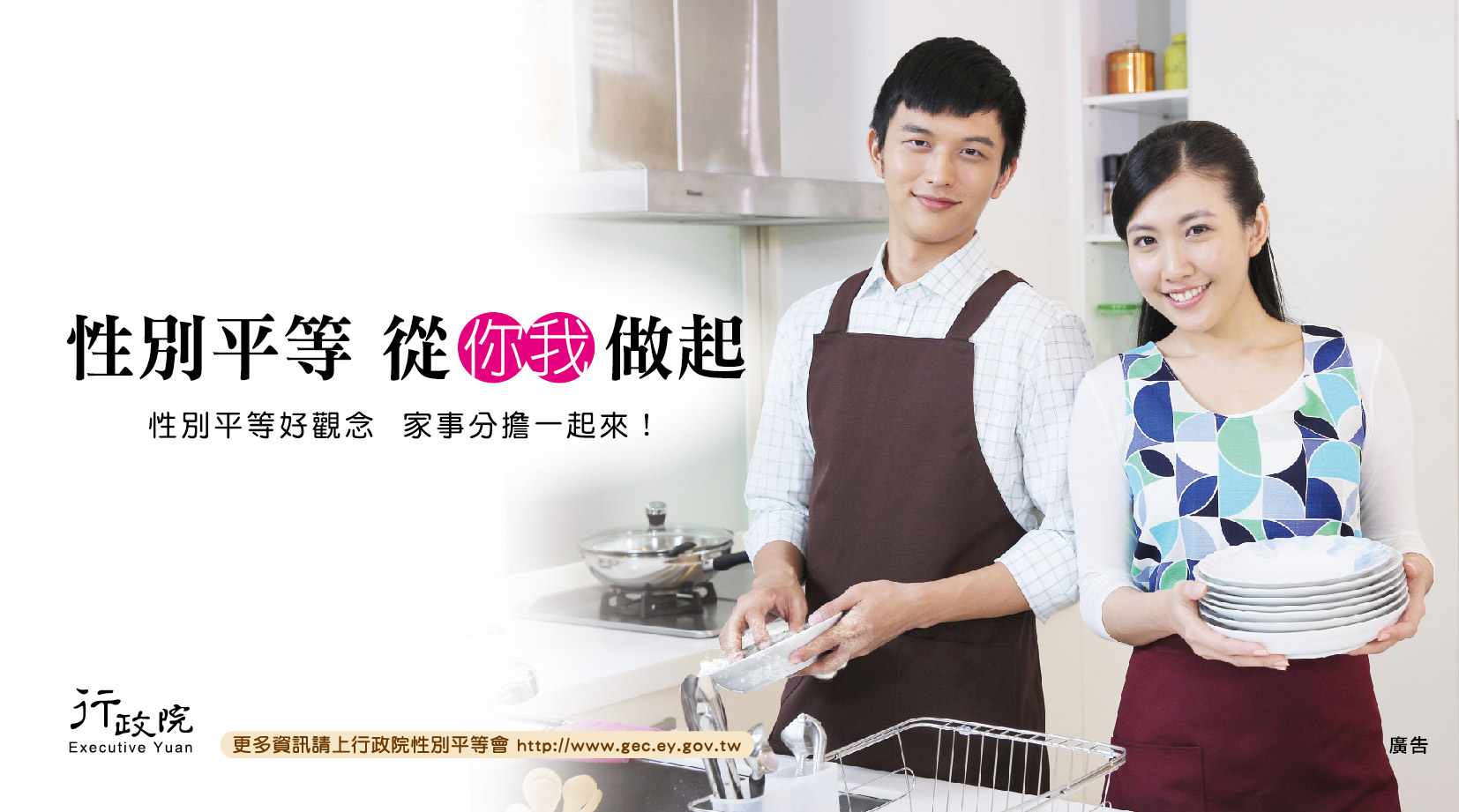 落實性別平等
實質平等
職業不分性別
透過顛覆傳統性別刻板印象之男女性職業穿著，傳達職業的選擇，性別不是阻力的觀念。別再讓性別偏見，影響您的未來，應勇敢逐夢，盡情發揮潛力。
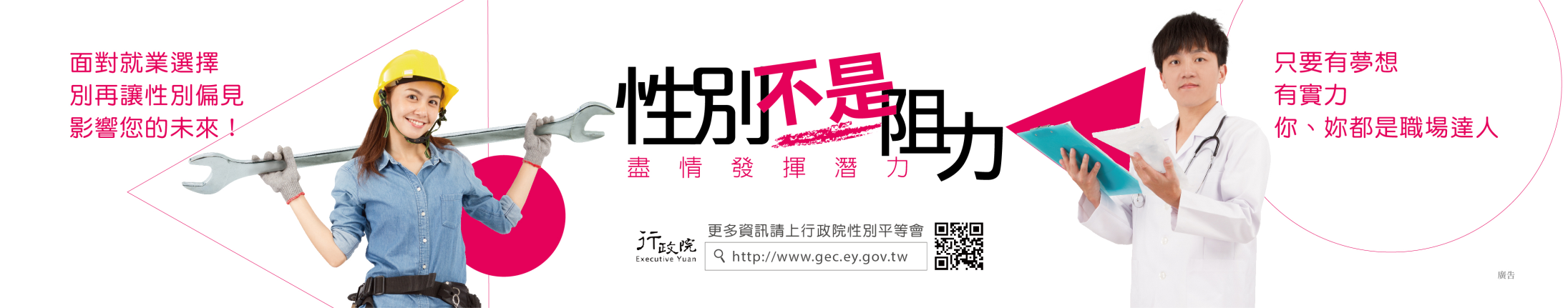 性別平等廁所
勤務項目及時數平等
臺灣女孩日
為響應聯合國2012年宣布10月11日為第1屆「國際女孩日」，呼籲各國重視並投資女孩，期能幫助女孩獲得應有的人權與照顧，及立法院第8屆第2會期第2會議臨時提案，建請本院積極響應聯合國的主張「重視女孩、投資女孩」，並將每年10月11日訂為「臺灣女孩日」，本院除責成內政部研訂女孩日外，並於102年3月函頒「提升女孩權益行動方案」，明訂我國維護及提升女孩權益之14項願景及75項實施策略，並督促各部會積極落實各項促進女孩身心健康、教育、人身安全及改善傳統禮俗、媒體內容性別刻板印象與歧視等重要事項。
多元成家
跨性別者或跨性別這個詞是個集合名詞，涉及各種與性別角色部分或全部逆 轉有關的個體、行為以及相關群體。不過，對於「跨性別者」這個詞的定義問題 目前還有很多爭議。目前最廣被接受的定義是：那些在出生時根據其性器官而被 指定了某個性別，但是卻感覺到那個性別是對他們的一種錯誤或不完整的描述的 人；另一種說法是：那些對其出生時被指定的性別感到無法認同的人。儘管意義 不確定，但下面這個定義已經被廣泛的接受：跨性別，是指那些不認為自己的性 別與他們出生時基於生殖器官而被決定的性別表現為一致的人；或者說各人真實 性別沒有在其在出生時被真實的反映出來。
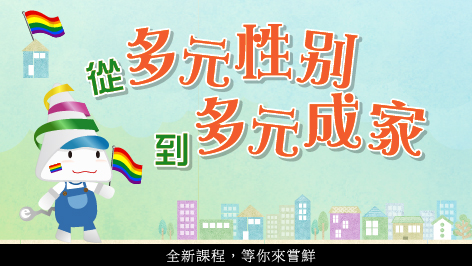 報告完畢